FRAMING THE RAINBOW: Анализа на известувачките рамки во медиумското покривање на теми поврзани со лгбт- заедницата
Истражувач и автор на извештајот: Игор Мицевски
Истражувачи: Ирена Цветковиќ и Васко Маглешов
Цел на истражувањето
Да утврди на кој начин се репрезентирани сексуалнте малцинства во медиумите
Да обезбеди систематично спознание за тоа дали во моменти на драматична политичка трансформација (промена на власт) може да се зборува и за менување на односот на медиумите кон маргинализирана група каква што е ЛГБТ-заедницата
Да даде препораки за подобрување на репрезентацијата на ЛГБТ заедницата во медиумите
Истражувачки прашања
1. Како се врамени темите што се (директно или имплицитно) поврзани со ЛГБТ-заедницата во Македонија во традиционалните и во онлајн-медиумите? (Frame Analysis - QUAN+QUAL) 
а) Кои известувачки рамки можат да се изолираат во медиумското покривање на темите што се однесуваат на ЛГБТ-заедницата? 
б) Како функционираат известувачките рамки – какви односи на моќ енкапсулираат?
 в) Како се дистрибуирани овие рамки низ времето и на кои временски пунктови тие се мобилизираат?
2. Како се претставени маргинализираните категории и заед- ници во традиционалните и во онлајн-медиумите? (Discourse Analysis - QUAL) 
a) Како парадигматичните медиумски објави ги констру- ираат дискурсите кога ја опсервираат ЛГБТ-заедницата?
 б) Дали во известувањето за маргинализираните категории, индивидуи и групи се користи говор на омраза или дискриминирачки говор? 
в) Чии гласови и интереси се претставени во медиумските содржини?
Истражувачка стратегија и дизајн
Временска рамка и стратегија на примерочењето
Истражувањето ги зема предвид сите објави на онлајн и на печатените медиуми што директно или индиректно се однесуваат на ЛГБТ-заедницата во сите последователни денови од 1 јануари до 15 јули 2017. Овој опфат, не беше можно да биде испочитуван единствено за мониторираните телевизии – кај нив се обработени единствено оние објави што се појавија во три последователни недели, и тоа неделите околу настаните поврзани со Викендот на гордоста во јуни 2017 година. Сепак, заради подобар увид врз продукцијата на медиумите, во корпусот анализирани текстови во целиот период опфатен со овој извештај, влегуваат и малубројните текстови објавени на веб-страниците на телевизиите.
Примерок-медиуми:
 • телевизии (со национална терестријална концесија и кабелски): МТВ 1, МТВ 2, Сител, Алсат М, Телма, Алфа, Канал 5, 24 вести, ТВ 21, Нова; 
• печатени изданија на весниците: Дневник, Утрински весник, Нова Македонија, Вечер, Вест; 
• онлајн-медиуми: Плусинфо, А1Он, Курир, Телеграф, Мета, Либертас.
Примерок-содржини во рамките на овие медиуми: 
• централните изданија на вестите во телевизиските изданија;
 • содржината во сите рубрики во печатените и во онлајн- изданијата
анализа
Анализа на почитувањето на општите новинарските стандарди во известувањето за прашања поврзани со ЛГБТ
Во најголем број случаи (82% од статиите) не е познат авторот на статијата. Ова е во спротивност со членот 14(2) од Законот за медиуми, но исто така отвора стратегиски проблем за ЛГБТ заедницата – во услови во кои не се знае името на авторот и тој не може да биде санкциониран според Кривичниот законик и во услови во кои Законот за ААВМУ во казнените одредби не предвидува санкција за говор на омраза, ова дело кога ќе се појави, ќе остане несанкционирано, што придонесува кон културата на неказнивост на делата од омраза кон ЛГБТ заедницата.
Анализата на жанровската дистрибуција на покривањето на темите во кои е опсервирана ЛГБТ-заедницата покажува речиси целосно отсуство на аналитички новинарски жанрови. 
Во селектираниот период во медиумските објави во кои е спомената ЛГБТ-заедницата доминира веста како жанр со 232 објави (74,8%) кои можат да се сместат во овој елементарен новинарски жанр, потоа детектирани се 53 коментари (17%) кои директно или индиректно се осврнуваат на општествената позиција на ЛГБТ, 17 извештаи или проширени вести, што е 5,5% од вкупниот број, како и три интервјуа и неколку објави што се жанрови кои не можат да влезат во класичната жанровска поделба.
Изборот на жанрови во медиумското известување е индикативен за односот и тежината што ѝ се дава на некоја тема. Веста е жанр што треба накусо да информира за некоја новост, а аналитичките жанрови, какви што се истражувачките стории, новинарските анализи и слично, треба да ја деконструираат таа појава. Овие вториве се жанровите од кои може да се очекува посуштински придонес кон развој на јавната сфера во Македонија, поради тоа што тие бараат врски во деталите на појавите што обелоденуваат општествени неправди и размислуваат за начините како да бидат поправени тие неправди.
Анализа на фреквенцијата со која низ времето се појавуваат медиумските содржини што се однесуваат на ЛГБТ-заедницата
Најголема фреквенција на текстови поврзани со теми од Македонија се издвојуваат на пет известувачки пункта: (1) 23 и 24 јануари; (2) 16 и 17 мај; (3) 3 јуни; (4) 25, 26 и 27 јуни и (5) 4, 5 и 6 јули. Најголема фреквенција на текстови поврзани со теми што се однесуваат на случувања надвор од Македонија се издвојуваат на шест известувачки пункта: (1) 18 јануари; (2) 22 март; (3) 3, 4, 5 и 6 април; (4) 16 јуни; (5) 18, 19 и 20 јуни и (6) 30 јуни.
Пункт 23 и 24 јануарипункт 16 и 17 мај
Тема: предлог-резолуција за реформскиот напредокот на Македонија од известувачот во Европскиот парламент
Тема: во Европската Унија и во Македoнија се обележува денот против хомофобијата
Анализа на врамувањата (frame analysis) во медиумското покривање
Дискриминација/човекови права
Во анализата изолиравме три варијанти во кои се појавува оваа рамка во 196-те последователни известувачки денови:

* Општествена стигма
* Државно спонзорирана дискриминација
* Еднаквост
• Општествена стигма: Во оваа варијанта на рамката дискриминација/човекови права прашањата за ЛГБТ- заедницата се гледаат низ призмата на општествената демонизација со која се соочуваат нејзините припадници. Таа во истражувањето е препознаена во 32 текста. Неколку примери на искази илустрираат во каква форма се појавува оваа варијанта на рамката „дискриминација/човекови права: 
„Да се биде млад и различен во Македонија е дополнително проклетство. И со оваа констатација ќе се согласат десетиците илјади млади ЛГБТ луѓе кои на своја кожа ја почувствувале грдата и насилна страна на училишната средина“ (Нова ТВ, 13.1). 
„Со дискриминација се запознав на млади години. Со денови сакав да ја кажам мојата вистина и еден ден ја кажав. Се соочив со дискриминација, страв и предрасуди[…]“ (Плусинфо, 19.6.2017).
• Државно спонзорирана дискриминација: Во случаите кога прашањето на дискриминацијата во статијата или во прилогот се гледа како прашање на државно спонзорирана практика. На пример, кога во текстот ќе бидат истакнати прашањата за неказнивост на насилството против заедницата, прашањата за јавната стигматизација на власта или некој моќен политички актер кон припадници на ЛГБТ, кога акцентот во текстот е ставен на поддршката на јавните дисеминатори на говор на омраза против заедницата, итн. Оваа рамка се појавува во 50 текстови поврзани со општествената позиција на ЛГБТ- заедницата. Неколку примери на искази илустрираат во каква форма се појавува оваа варијанта на рамката дискриминација/ човекови права: 
„Русија се обвинува дека со примената на овој свој закон, практично, забранила каква било толеранција или поддршка за хомосексуалната заедница“ (Алсат М, 20.6). 
„Земјите-членки на ЕУ се справуваат со дискриминацијата и говорот на ом- раза засновани на сексуалната ориентација и родовиот идентитет, кои прет- ставуваат горливи проблеми во македонскиот контекст (А1он, 16.5).
• Еднаквост: Оваа варијанта на рамката дискриминација/ човекови права експлицитно реферира на прашањето на еднаквоста на припадниците на ЛГБТ и се појавува во 61 текст. Во оваа рамка, на пример, се кодирани текстови или сегменти од текстови кои го поставуваат прашањето на истополовите бракови како прашање на тоа дали пред законот сите луѓе се еднакви? Или, ја бранат тезата дека истополовите бракови се прашање на либералната вредност – еднаквост.
 „ Нашиот став како влада, но и како политички партии, е почитување на различностите и градење на еднакво општество за сите“ (Либертас, 5.7).
Зла манипулација (Evil Manipulation Frame)
Оваа рамка го истакнува проблемот со ЛГБТ како проблем на манипулација со тезата дека овде се работи за прашање на дискриминација;
Оваа рамка често се јавува во силна форма, која не нуди аргументација, туку прави манипулативна конструкција на еквиваленцијалност
„Тој ја најавуваше месец дена однапред, пуштајќи непроверени информации кои медиумите на СДСМ/Сорос без проблем ги ширеа: дека имал домашни и странски делегати, дека кандидати за претседатели биле 4-ца, па останале двајца – Боки и познат академик – и дека на крај Боки 13 победил пред академикот, па станал претседател на новата невладина која сосема сигурно власта ќе се обиде да ја искористи и за нешто друго освен за тоа да му го подобрува имиџот на Боки 13 давајќи му можност да посвојува деца“ (Курир 11.7.)
„Изминативе денови одеше платена кампања и реклама низ цела Македонија преку платени огласи на Фејсбук, а се работеше за веста за отвореноста на Зоран Заев кон дебата и прифаќање на легализација на хомосексуалните бракови, кои после тоа ќе можат да посвојуваат мали деца“ (Курир, 9.7) 
„Неосудувањето на ставовите за поддршка на педофилија та, додава, значи нивно прифаќање. Оттука, не е ни чудно што Шиндре бил говорник на настан што го отворил министерот за култура Роберт Алаѓозоски, а на кој главна тема биле ЛГБТ лицата“ (Курир, 27.6)
„дискриминација/човекови права“ и „зла манипулација“
Во ниту еден случај во целиот известувачки период не се појавува тема што ја турка самиот медиум како интересна за анализа, а која функционира во рамката дискриминација/човекови права. Интересно е што тоа не се случува и кога според професионалните правила има опортунитетна структура за да се случи.
Рамката „зла манипулација“ излегува секогаш во истата репетитивна предвидлива појавност, со простата теза  дека „СДС“, „СОРОС“, ЛГБТ и сл. се лошите педофили, кои се финансирани од странство за да ја уништат Македонија, и таа рамка тежнее да направи какофонија, пред сè, во онлајн-сферата во овој известувачки период.
Солидарност/отпор (Solidarity/ Resistance Frame)
Оваа рамка е многу важна за секоја маргинализирана заедница, оти во неа „виктимизацијата“ е заменета со активна потрага по деконструкција на „традиционализмот“, на кој, во суштина, се гледа како на еуфемизам за омразата и нетолеранцијата, или во потрага по тактичка опортунитетност за да се случи таа промена. 

Во македонската јавна сфера во селектираниот период, со исклучок на неколку текстови, таа се јавува во форма во која на недоволно длабок начин ја дефинира потребата за отпор, не имплицирајќи како треба да изгледа тој отпор, не дефинирајќи ги јасно линиите на антагонизам, ниту пак, дефинирајќи кои се сојузниците во процесот. Овие елементи тешко можат да се најдат во новинарските производи, бидејќи тие не почиваат на принципите на аналитичкото и истражувачко новинарство. Затоа, оваа рамка почесто може да се најде или во некои од колумните што се пишуваат најчесто од страна на ретките застапници на правата на ЛГБТ-заедницата или, пак, во текстови во кои едноставно површно се пренесува акцијата на некој од сојузниците во борбата за правата на ЛГБТ-заедницата ,како на пример во овој:
„Холивудската актерка повторно го критикуваше американскиот претседател Доналд Трамп, овојпат на хуманитарна вечера ‘Кампањи за човекови права’, една од водечките организации во САД за заштита на ЛГБТ личности. Говорејќи, Стрип изјавила дека секој треба да се спротивстави на ‘браон кошуљаши, ботови и полоши појави’.
 – Ако мислевте дека луѓето биле луди зашто мислеле дека владата ќе им го земе оружјето, почекајте да се обидат да ни ја земат среќата. Не сакаме да се вратиме на старите денови на незнаење и репресија и да криеме кои сме – рекла Мерил Стрип“ (Слободен печат, 13.2.2017). 
Или: „Мажите ширум Холандија се држат за раце во солидарност со еден геј пар кој во неделата (2 април) во источниот град Арнем беше брутално нападнат од страна на група од шест до осум мажи кои ги виделе како се држат за рака“ (Либертас, 4.4.2017).
Идеолошка вредност [Value Frame]
Оваа рамка може да има позитивна и негативна позиција кон ЛГБТ-заедницата во зависност од идеолошката линија што ја брани текстот. Затоа, врз основа на анализата, oваа рамка е изолирана во две подваријанти, кои, иако се многу моќни кога станува збор за врамувањето на ЛГБТ во либералните демократии, сепак, во Македонија се исклучително слаби (со исклучок на неколку текстови).
Традиционални вреднoсти: Оваа варијанта на рамката идеолошка вредност зборува за позицијата на ЛГБТ-популацијата во општеството низ призма на она што доминантно се смeта за прифатена традиционална вредност. Вообичаено, оваа рамка крие негативен фрејминг за ЛГБТ-заедницата, поради тоа што неа му ја спротивставува на традиционалното општество, во кое таканаречените семејни или христијански/муслимански вредности стојат на пиедесталот. Оваа варијанта на фрејмот идеолошка вредност во македонската јавна сфера е слаба, што стратегиски би требало да биде корисно за ЛГБТ-заедницата, но честопати оваа рамка може да западне во дискурсна омраза и слабата аргументација против ЛГБТ да се претвори во манифестација на вербално насилство, па и говор на омраза. Еве еден пример кој ја илустрира оваа варијанта на известувачката рамка:
 „Јас имам објавено повеќе од 31 илјада твитови и тоа претежно се политички ставови, јас сум тврд десничар, конзервативец, анти-ЛГБТ, антилиберал и антивредности коишто тие сакаат да ги наметнат во општеството, рече Петровски“ (Курир, 20.3.2017 .
Либерални вредности: Кога рамката идеолошка вредност е аргументирана низ призма на либерална позиција кон ЛГБТ- заедницата, и идеолошка одбрана на нејзините права, независно од која страна доаѓаат текстовите, се смета дека ја носат подрамката либерални вредности. Оваа рамка е исто така моќна во средини во кои има повисоко ниво на медиумска писменост, но медиумите што се предмет на оваа анализа не успеваат да изградат аргументи кои се базираат на идеолошката основа на одбраната на правата на ЛГБТ-заедницата. Текстовите што се кодирани во оваа рамка се, пред сè, голи трансфери на позициите на застапници на ЛГБТ- заедницата. 
„Сметаме дека реториката за традиционално и конзервативно општество која беше присутна во изминатите години имаше за цел да ги маргинализира и дополнително стигматизира ЛГБТ луѓето во Македонија. Очекуваме ваквиот говор да се санкционира и политичките партии да се оградат од јавните настапи на своите членови, кои се во судир со уставниот принцип на еднаквост на сите граѓани, се вели во соопштението“ (Нова ТВ, 4.7.2017).
Идентитет (Identity Frame)
И оваа рамка во македонската јавна сфера се појавува во многу слаба варијанта кога е позитивна и речиси секогаш во дерогативна варијанта, кога е негативна. Таа има две појавности: 
* Излегување од плакарот
* Перверзија
Coming out: Оваа рамка e поврзана со редефинирање на општествениот идентитет кај ЛГБТ-луѓето; таа лоцира прашање поврзано со ЛГБТ-заедницата првенствено во односот на личноста и нејзиното општествено прифаќање: 
„[…] каминг аутот е можеби најстресиот момент во животот на ЛГБТ луѓето, затоа што во моентот кога ќе се соголиш пред роднините и пријателите твојата приказна станува реалност. Тоа е како еден вид иницијација во светот, мост помеѓу првичната позиција на страв, срам, гнев и депрсија и толку посакуваната слобода“ (Плусинфо, 23.05.201).
Перверзија: Рамката има негативен предзнак: дискурзивно го произведува идентитетот на припадниците на ЛГБТ-заедницата од гледна точка на нетолерантниот друг. Текстовите што оперираат во оваа рамка за ЛГБТ-популацијата тврдат дека е манифестација на перверзија. Понекогаш тоа е направено директно и експлицитно, а понекогаш, каков што во случајот со овој известувачки период, тоа е направено преку поврзувањето на ЛГБТ со група што ја застапува педофилијата.
 „Децата, семејството и семејните вредности мора да бидат заштитени од нападот на неморалот. Уште еднаш го повикуваме Алаѓозоски јавно да ги осуди ваквите ставови и во иднина како министер за култура на Република Македонија да учествува и да поддржува настани кои одат во прилог на поголема културна едукација и развој на граѓаните, а не настани на кои како говорници се јавуваат луѓе со искривени морални сфаќања, рече Стаменковска“ (Сител, 26.06.2017).
Насилство (Violence Frame)
Рамката едноставно го регистрира насилството во „гола“ форма. Оваа рамка во истражувањето беше очигледна во две варијанти: 
* Секуритизација
* Виктимизација
Секуритизација: Медиусмките содржини во колонизираните медиумски системи на хибридните режими, изобилуваат со опсервации на ЛГБТ-заедницата кои од нејзините активности прават безбедносно прашање. Во известувачкиот период, сепак, оваа рамка се појави во ограничен број текстови, и тоа, пред сè, поврзано со ЛГБТ-заедницата надвор од Македонија. И оваа известувачка рамка, како и повеќето други, во медиумскиот простор во Македонија е слаба: не можат да се најдат текстови во кои новинарот експлицитно ја брани секуритизирачката теза, но присуството на оваа рамка во медиумскиот простор е сепак видлива поради едноставното пренесување на позиции на политички актери (пред сé од странски држави). 
„Истанбулските власти денеска соопштија дека нема да дозволат да се одржи утрешната Парада на гордоста, поради загриженоста за безбедноста на учесниците и туристите, како и за јавниот ред и мир“ (Плусинфо 24.6.207).
Виктимизација: Ова варијанта заборува за ЛГБТ-популацијата како за жртва, но повторно не го деконструира насилството контекстуализирајќи го во рамката човекови права/ дискриминација, туку, едноставно, го регистрира насилството во кое поединци од ЛГБТ-заедницата се жртва. 
„На почетокот на април, рускиот весник „Новаја Газета“ јави дека повеќе од 100 луѓе биле уапсени поради својата хомосексуалност во Чеченија. Најмалку тројца од нив биле убиени. Повеќе западни медиуми оттогаш јавуваат за тепање, тортура и електрошокови на кои биле подложени уапсените, откако чеченските власти од нив барале да ја признаат сексуалната ориентација и да им ги кажат имињата на нивните партнери„ (Либертас, 19.4.2017).
Тело
Известувачката рамка тело се однесува на медиумското враму- вање на темите поврзани со ЛГБТ низ призмата на телото, негово- то здравје, генетика и слично. Оваа рамка е речиси занемарлива во медиумското покривање во Македонија.
препораки
• Во подготовката на новите законски решенија поврзани со медиумската сфера, од императивно значење е да се отвори јавна и фокусирана дебата со експертската јавност за членовите во законите кои ја регулираат обврската на медиумите да обезбедат плурализам во своите содржини. Во оваа насока, под плурализам треба да се подразбира и плураизам на родовите и сексуалните идентитети – овие идентитети треба да бидат на исто рамниште со, на пример етно-културалните или религиските идентитети. Истото ова треба да важи и за други закони – на пример Законот за заштита од дискриминација. 
• Поради тоа што медиумите се платформи коишто можат да репродуцираат дискриминација и говор на омраза, во казнените одредби на Законот за ААВМУ треба да постои санкација за медиумот кој шири говор на омраза и во него експлицитно да се споменат консеквенците за ширење говор на омраза или дерогативен говор кон членови на ЛГБТ заедницата.
• Распространетото непочитување на општите новинарски правила и етички стандарди, наложува потреба од систематски ангажман на регулаторните и саморегулаторните тела за да се воспостави пристојност во продукцијата на теми поврзани со ЛГБТ заедницата. Се разбира ова е и општа препорака која се однесува на известувањето за која било тема. Овие тела треба да постават стратегиски цели, во смисла на тоа како  сакаат да ја развијат македонската медијатизирана јавна сфера и активно, во рамките на нивните законски можности да делуваат. Ова особено важи за саморегулаторните тела и еснафските здруженија кои имаат воспоставено јасни етички принципи на однесување – тие треба активно да ги поттикнуват медиумите да ги почитуваат на стандардите, но исто така треба да ги изложат на сериозна и јавна критика секогаш кога тие тоа не го прават.
 • Медиумите треба да ги почитуваат општите насоки за известување за ЛГБТ како маргинализирана група кои произлегуваат од Кодексот на новинарите на Македонија, како и оние кои произлегуваат од изготвените водичи на организациите кои се застапници на правата на оваа маргинализирана група.
• Медиумите треба да изготват свои редакциски насоки за известување за маргинализираните групи меѓу кои и за ЛГБТ заедницата, за да се надмине распространтетата култура на нивна дискриминација. Овие редакциски насоки во секој медиум треба да произлегуваат од општите начела и во детали да ги разработуваат начините на кои новинарите треба да се постават кога известуваат за оваа група. Еден од посилните примери за таков тип редакциски насоки се насоките на Британската радиодифузна корпорација – BBC
• Повеќе истражувања на работната динамика на редакциите во Македонија укажуваат на тоа дека новинарите во нив добро ги познаваат општите професионални стандарди, но дека нивната работа е ограничена од цензура и автоцензура од една страна, но и притисок за брзо и фреквентно производство на текстови. Сепак ова истражување остава простор за толкување дека голем број од новинарите не се сензитивни за суптилностите при покривањето на теми поврзани со ЛГБТ или немаат знаење за нивната специфичност. Затоа, повторно, потребни се обуки со фокус на известувањето за ваквиот тип маргинализирани заедници.
• Во курикулумите за граѓанско образование, значајно место треба да заземе прашањето на медиумската писменост, во чии рамки прашањето на деконструкција на дискриминацијата мора да има централно место. Ова на долг рок треба да обезбеди критичка публика која од јавната сфера секогаш ќе бара повеќе и ќе биде подготвена да им се спротивстави на стигматизирачките и демонизирачки дискурси насочени кон ЛГБТ заедницата.
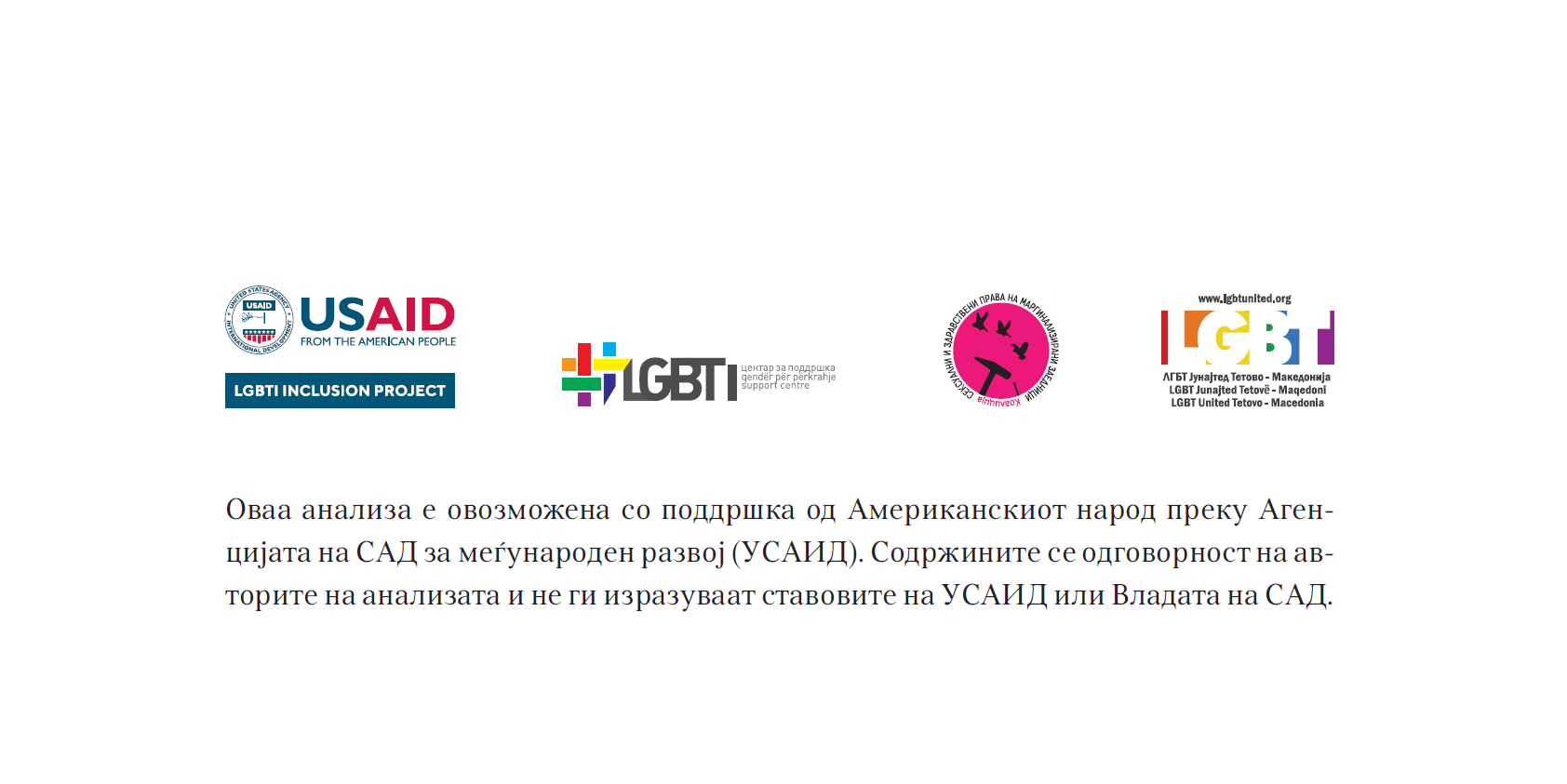 Ви благодарам!
Ирена Цветковиќ
irena.cvetkovik@gmail.com
www.coalition.org.mk